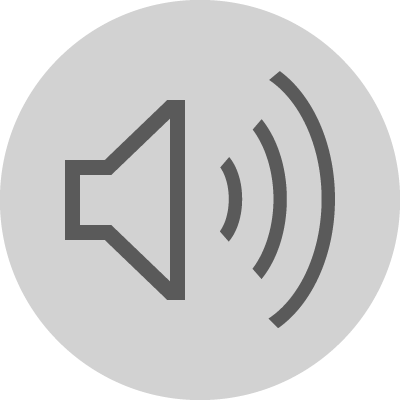 Quotes about languageMade by Lukas Riškus
Terrance Hayes
Haruki Murakami
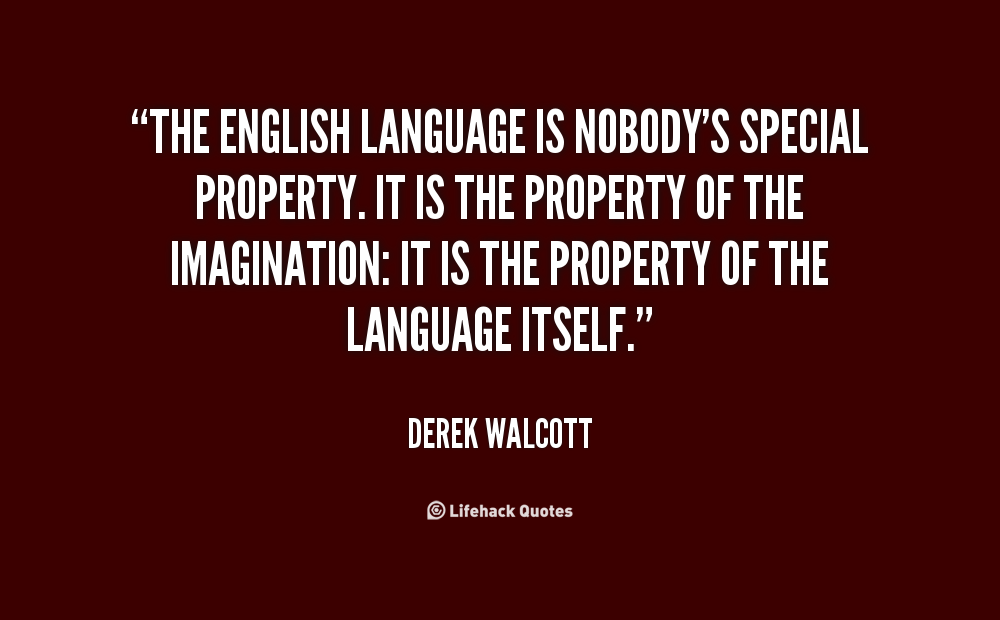 Derek Walcott
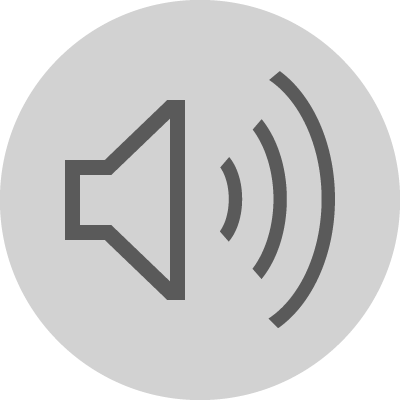 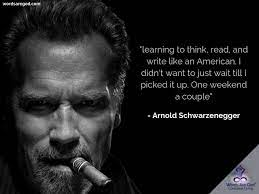 Arnold Schwarzenegger
Rumi
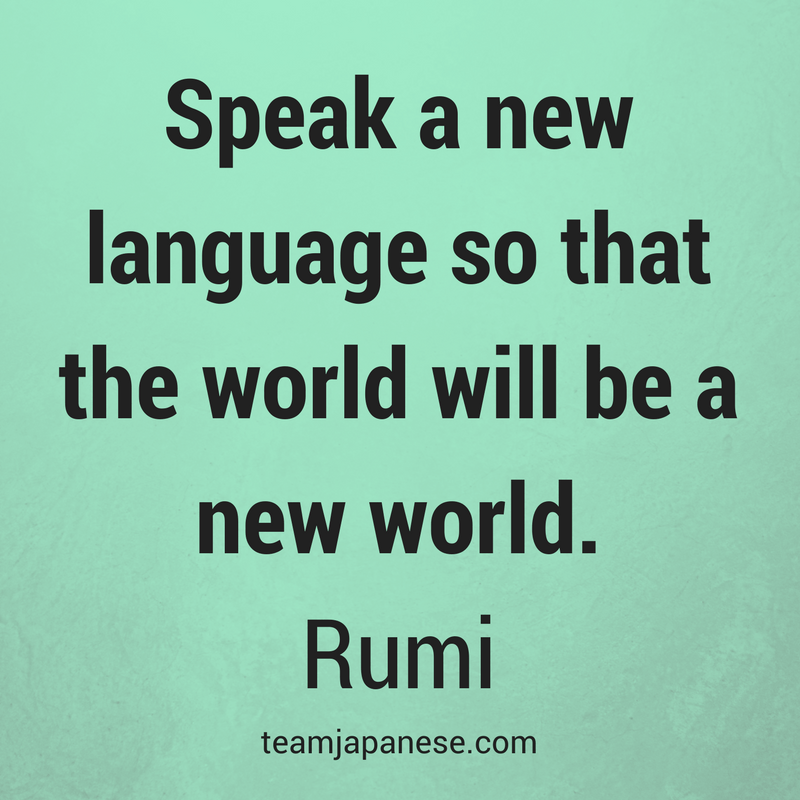 Speak a new language so that world will be a new world.
Matthew Fray Gubler
Stephen King
French is the language that turns dirt into romance
A serious and good philosophical work could written consisting entirely of jokes.
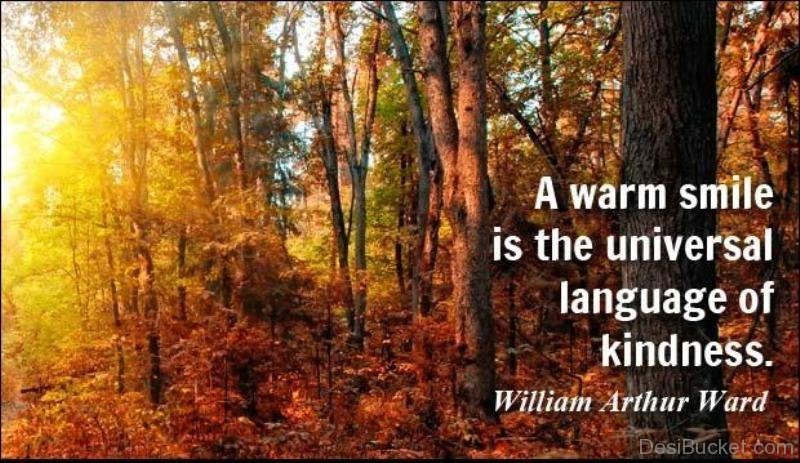 William Arthur Ward
This presentation was made by Lukas Riškus
Thank you for your attention :)